Go Play
Promoting Your Child’s Learning 
Through Play
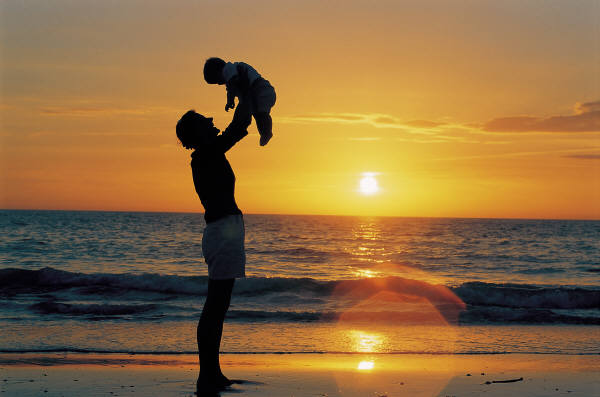 Play is Learning
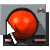 Click
 Me!!
Playing with your child is not only fun, it’s one of the most important ways you can nurture development.
© 2004, ZERO TO THREE.   All rights reserved.  Contact ZERO TO THREE for all uses: www.zerotothree.org
Play happens…
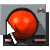 In the everyday moments you share with your child.
Click
 Me!!
© 2004, ZERO TO THREE.   All rights reserved.  Contact ZERO TO THREE for all uses: www.zerotothree.org
Time to Play!
“Play” doesn’t necessarily mean an organized activity or a dedicated period of “quality time.” 






Play – and learning – can happen anytime you are with your child.
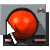 Click
 Me!!
© 2004, ZERO TO THREE.   All rights reserved.  Contact ZERO TO THREE for all uses: www.zerotothree.org
What do children learn through play?









Take this short quiz and find out!
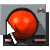 Click
 Me!!
© 2004, ZERO TO THREE.   All rights reserved.  Contact ZERO TO THREE for all uses: www.zerotothree.org
True or False
Flashcards, educational
computer games, and “brain
development” videos accelerate
young children’s learning.
False
False:  Classes & Flashcards
Babies and toddlers have an in-born desire to learn and develop new skills.  They do not need structured classes, flashcards, special videos or programmed “teaching time” in order to learn.  

In addition, there has been no research that has found you can make a child “smarter” by using special toys or activities.
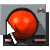 Click
 Me!!
© 2004, ZERO TO THREE.   All rights reserved.  Contact ZERO TO THREE for all uses: www.zerotothree.org
Classes and Flashcards Continued
What children do need is lots of time to explore and play in a variety of ways, indoors and out. And they need you to follow their lead, respect their individual style of play, join in their play, and be their coach in making new 
	discoveries.
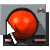 Click
 Me!!
© 2004, ZERO TO THREE.   All rights reserved.  Contact ZERO TO THREE for all uses: www.zerotothree.org
Learning Through Play
Babies and toddlers learn best when they have loving adults to care for them, and who are responsive to their needs and interests.  

Babies also learn best when they can play and explore an enriching, interesting, and child-safe environment.
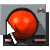 Click
 Me!!
© 2004, ZERO TO THREE.   All rights reserved.  Contact ZERO TO THREE for all uses: www.zerotothree.org
Learning Through Play
Children learn through play by: 
Imitating (adults and other children)
Observing
Experiencing
Discovering/exploring
Wondering 
Using one’s senses (touching, hearing, 
	seeing, tasting, smelling)
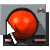 Click
 Me!!
For research on early learning go to Handouts.  Select Research on Early Learning.
© 2004, ZERO TO THREE.   All rights reserved.  Contact ZERO TO THREE for all uses: www.zerotothree.org
True or False
Parents offer their children
toys based on their child’s
gender.
True
True:  Toys and Gender
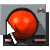 Click
 Me!!
Research show that parents of toddlers react more positively to children who are in gender-traditional play (e. g., girls playing with dolls, having tea parties), and more negatively to children engaged in non-traditional play for the gender (e.g., boys having a tea party or playing with dolls).
© 2004, ZERO TO THREE.   All rights reserved.  Contact ZERO TO THREE for all uses: www.zerotothree.org
Toys and Gender Continued
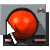 Click
 Me!!
This probably reflects dominant cultural beliefs about male and female roles, and shows how early these beliefs and values are communicated to children.
© 2004, ZERO TO THREE.   All rights reserved.  Contact ZERO TO THREE for all uses: www.zerotothree.org
True or False
The amount of outdoor play does not vary among child care settings.
False
False:  Outdoor Play
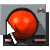 Research shows that the amount of outdoor play offered to children varies by child care setting, with some children receiving little and others much more. 
Outdoor play is very important.  It helps children develop many physical skills like climbing, jumping, balance, and coordination.
Click
 Me!!
© 2004, ZERO TO THREE.   All rights reserved.  Contact ZERO TO THREE for all uses: www.zerotothree.org
Outdoor Play Continued
Slides, sandboxes, and other play equipment also promote social skills like peer play, friendship-building, language, conflict resolution and negotiation skills. 
It is important to find out how much time your child will spend in outdoor play when you are looking into child care options.
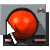 Click
 Me!!
© 2004, ZERO TO THREE.   All rights reserved.  Contact ZERO TO THREE for all uses: www.zerotothree.org
True or False
Young children who can’t read and write don’t benefit from playing with real “grown-up” materials like paper, envelopes, pens, books, and take-out menus.
False
False:  Literacy Materials
Making literacy materials—like paper, envelopes, pens, books, and take-out menus—available in children’s play settings encourages reading and writing to happen in their play. 

Research shows that playful experimentation with print supports literacy development.
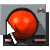 Click
 Me!!
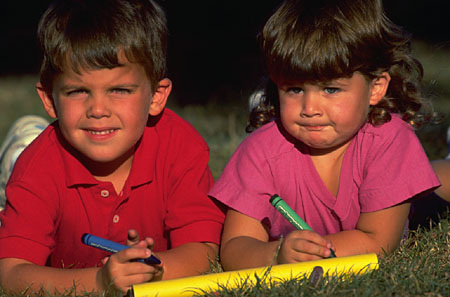 © 2004, ZERO TO THREE.   All rights reserved.  Contact ZERO TO THREE for all uses: www.zerotothree.org
True or False
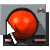 Click
 Me!!
An 18-month-old can be expected to share toys during a play date.
False
© 2004, ZERO TO THREE.   All rights reserved.  Contact ZERO TO THREE for all uses: www.zerotothree.org
False:  Sharing
A recent survey found that about half of parents believe that young toddlers should be able to share (What Parents Know About Children’s Development, ZERO TO THREE, 2000).
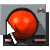 Click
 Me!!
Sharing is a very complex skill.  It requires children to be able to manage their own very strong emotions, to be empathetic and understand how others feel, and to be able to understand time (i.e., waiting for their turn).
© 2004, ZERO TO THREE.   All rights reserved.  Contact ZERO TO THREE for all uses: www.zerotothree.org
Sharing Continued
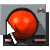 18-month-olds simply have not developed the skills they need to succeed with sharing—yet.  

Parents can help children learn this skill by modeling how to share and by playing 
	turn-taking games (e.g., rolling a ball back 
	and forth).  

Children begin to grasp the notion of sharing at about age 3 but will still need help occasionally.
Click
 Me!!
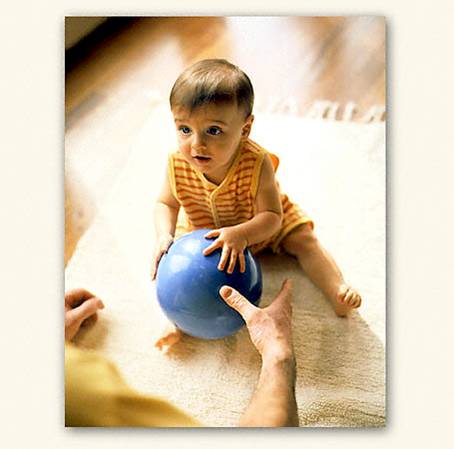 © 2004, ZERO TO THREE.   All rights reserved.  Contact ZERO TO THREE for all uses: www.zerotothree.org